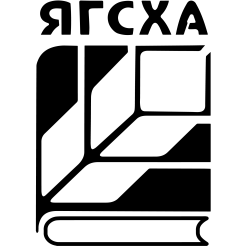 ФЕДЕРАЛЬНОЕ ГОСУДАРСТВЕННОЕ БЮДЖЕТНОЕ ОБРАЗОВАТЕЛЬНОЕ УЧРЕЖДЕНИЕ ВЫСШЕГО ОБРАЗОВАНИЯ ЯРОСЛАВСКАЯ ГОСУДАРСТВЕННАЯ СЕЛЬСКОХОЗЯЙСТВЕННАЯ АКАДЕМИЯ
Анализ удовлетворенности работодателей качеством образования 
Ярославской ГСХА 
в 2022-2023  учебном году
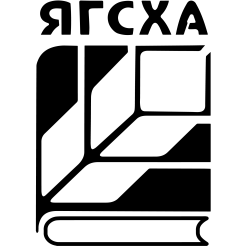 ФЕДЕРАЛЬНОЕ ГОСУДАРСТВЕННОЕ БЮДЖЕТНОЕ ОБРАЗОВАТЕЛЬНОЕ УЧРЕЖДЕНИЕ ВЫСШЕГО ОБРАЗОВАНИЯ ЯРОСЛАВСКАЯ ГОСУДАРСТВЕННАЯ СЕЛЬСКОХОЗЯЙСТВЕННАЯ АКАДЕМИЯ
Целевая аудитория: предприятия пищевой и промышленной сферы 
Период проведения опроса: март 2023 г. 
Формат проведения опроса: очный
Цель проведения опроса: анализ соответствия качества результатов обучения выпускников Ярославской ГСХА запросам работодателей; анализ удовлетворенности работодателей качеством подготовки выпускников Ярославской ГСХА; выработка решений для повышения качества образовательной деятельности и профессиональной подготовки обучающихся Академии.
Задачи проведения опроса: 
выявить степень удовлетворенности работодателей качеством подготовки выпускников МГУПП; 
выявить слабые стороны подготовки выпускников; 
получить рекомендации от работодателей в подготовке выпускников.
Вопросы анкеты носили как открытый, так и закрытый характер. Открытые варианты вопросов позволили получить рекомендации и предложения работодателей. 
Анализ результатов опроса представлены на следующих слайдах
Вопрос 1. Какие достоинства выпускников Ярославской ГСХА вы можете отметить?
Вопрос 2. Что, по Вашему мнению, следует улучшить в подготовке выпускников Ярославской ГСХА?
Вопрос 3. Удовлетворены ли Вы качеством подготовки выпускников Ярославской ГСХА?
Вопрос 4. Планируете ли Вы принимать выпускников Ярославской ГСХА?
Вопрос 5. Трудоустраиваете ли Вы обучающихся Ярославской ГСХА по итогам прохождения практики?
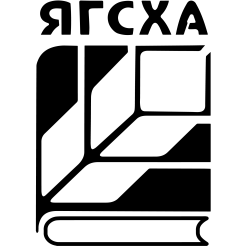 ФЕДЕРАЛЬНОЕ ГОСУДАРСТВЕННОЕ БЮДЖЕТНОЕ ОБРАЗОВАТЕЛЬНОЕ УЧРЕЖДЕНИЕ ВЫСШЕГО ОБРАЗОВАНИЯ ЯРОСЛАВСКАЯ ГОСУДАРСТВЕННАЯ СЕЛЬСКОХОЗЯЙСТВЕННАЯ АКАДЕМИЯ
Основные выводы из опроса работодателей 
Основные достоинства выпускников ЯГСХА – высокий уровень теоретических знаний, коммуникативные качества. А так же высокий уровень культуры.
Более 70% работодателей удовлетворены качеством образования в Академии.
Более 80% работодателей готовы трудоустраивать выпускников Академии.
Около 50% работодателей в качестве основного недостатка отмечают недостаточный уровень практической подготовки. 
В качестве рекомендаций работодатели предлагают: 
повышать уровень практической подготовки;
уделять больше внимания анализу информации и  выработке решений;
повышать навыки производственной дисциплины;
повышать коммуникативные навыки обучающихся.
Направления деятельности МГУПП для повышения уровня подготовки выпускников и уровня удовлетворенности работодателей качеством образовательной деятельности МГУПП
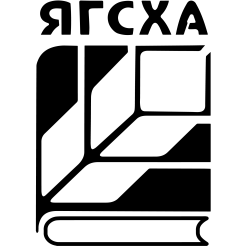 ФЕДЕРАЛЬНОЕ ГОСУДАРСТВЕННОЕ БЮДЖЕТНОЕ ОБРАЗОВАТЕЛЬНОЕ УЧРЕЖДЕНИЕ ВЫСШЕГО ОБРАЗОВАНИЯ ЯРОСЛАВСКАЯ ГОСУДАРСТВЕННАЯ СЕЛЬСКОХОЗЯЙСТВЕННАЯ АКАДЕМИЯ
Направления деятельности ЯГСХА для повышения уровня подготовки выпускников и уровня удовлетворенности работодателей качеством образовательной деятельности ЯГСХА
Внедрение в предмет «Введение в специальность» бизнес-кейсы предприятий партнеров;
Развитие системы подготовки ВКР по тематике, предлагаемой работодателями;
Внедрение в образовательные программы новых подходов с целью формирования актуальных личностных компетенций, востребованных работодателями (способность и стремление к самообразованию, повышение коммуникативных навыков, навыков производственной дисциплины, повышение ответственности при обучении и выборе профессии по специальности);
                          Повышение практической подготовки возможно через:
тьюторское сопровождение от предприятий во время прохождения практики по профилю подготовки студентов;
приём и защиту отчетов по производственной/преддипломной практики (ам) на предприятии с привлечением руководителей практики как от университета, так и от предприятия;
введение методических пособий практических занятий с включением в них конкретных производственных ситуаций (задач), деловых игр, программ машинного контроля знаний.